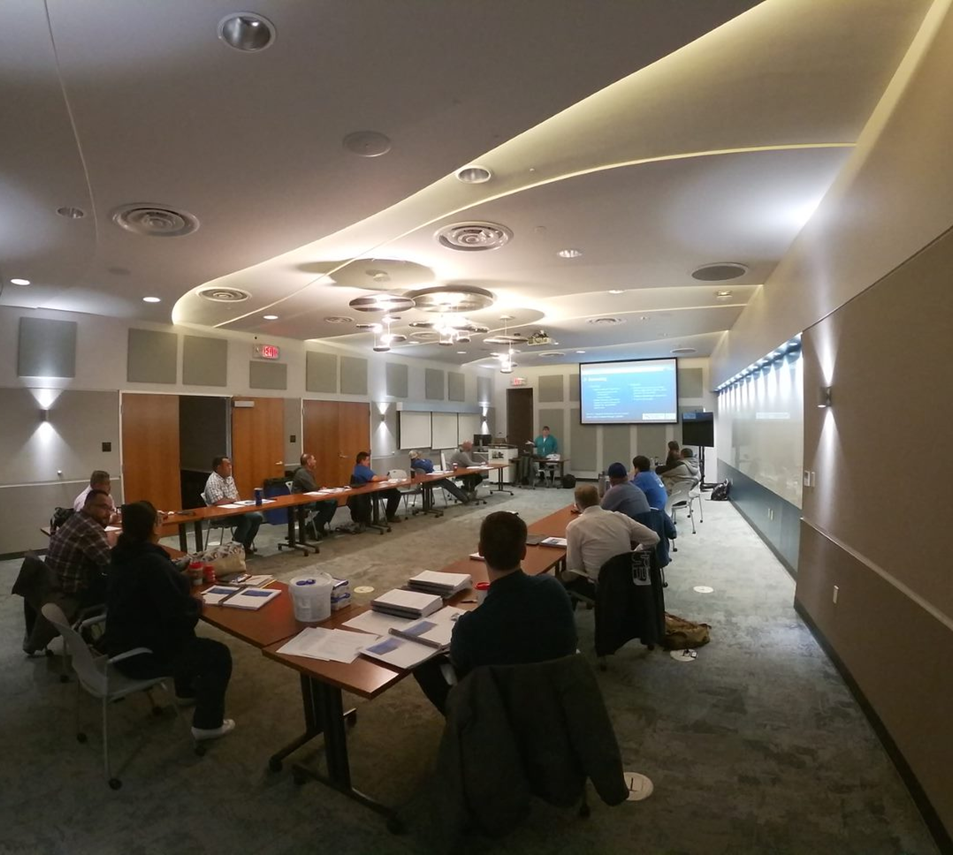 TACWA – Advancing Operator Training/Customized Curriculum
Dawn R. Anderson, PE				              March 22, 2024
Agenda
Water/Wastewater Operations Workforce
Operator Licensing & Renewal Requirements
Training Solutions with Customized Curriculum
2
National Operator Statistics
110,000 Employed Water and Wastewater Operators
10,500 Projected Annual Openings, on Average for the Next Decade
Source: Bureau of Labor Statistics 2021
3
Texas Operator Statistics
TCEQ Reported the Past Decade
Decline in Water/Wastewater Licensed Operators
Increase in Texas Total Population
Increase in Texas Water Demand
Water/Wastewater Industry
Increase in Regulations
Increase in Advanced Treatment Process
Houston Advanced Research Center Survey
63% Respondents - Workforce Challenges
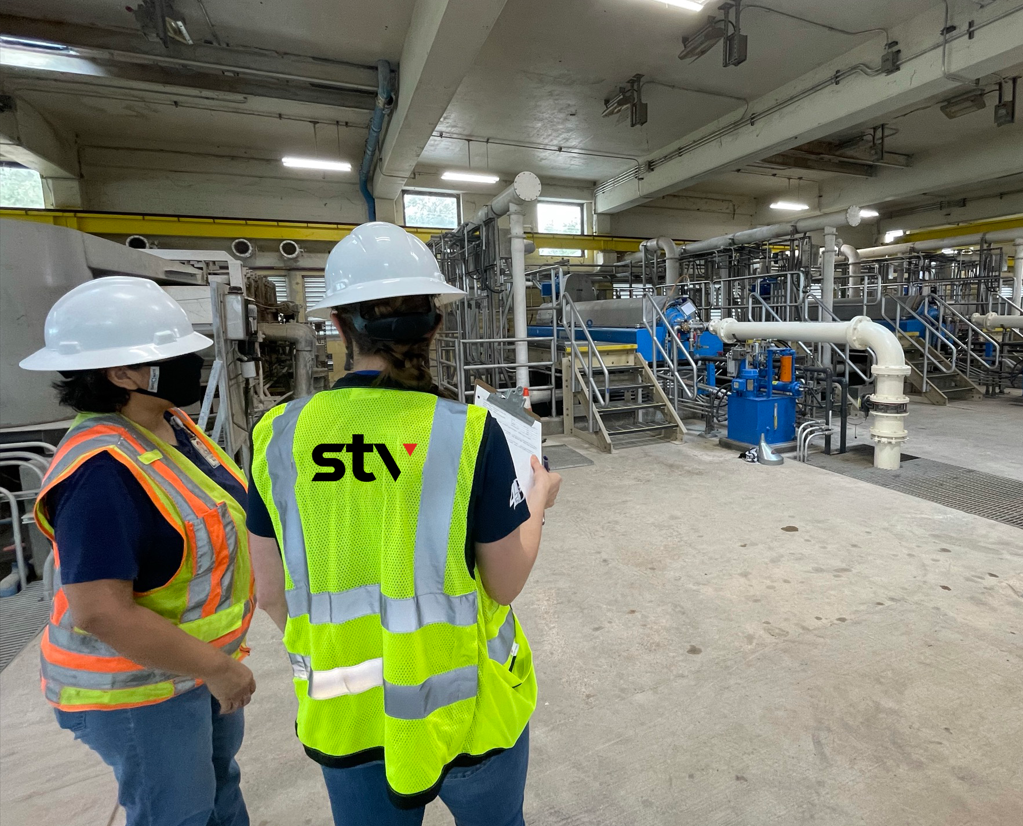 4
Operator Licensing – TCEQ Eligibility Requirements
5
Operator Licensing Renewal – TCEQ Requirements
All Wastewater Licenses 
Valid for 3 Years
Class D Wastewater Licenses 
Not Renewable (In most Cases)
30 CE Credits Required for Renewal
License Cannot be Renewed…
90 Days Prior to Expiration
30 Days After Expiration
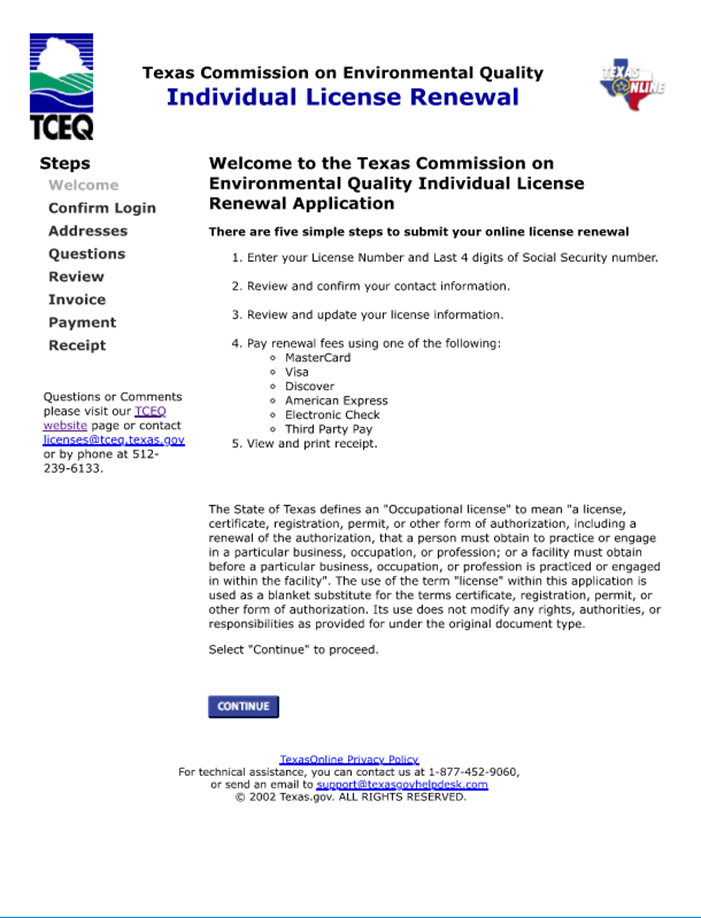 6
[Speaker Notes: Online renewal, background check]
Operator Training Approved by TCEQ & Resources
Training Providers
Annual Short-Schools
University of Texas at Arlington
Tarrant County College
Sponsored/Neighboring Utilities
Distance Learning Providers
Ken Kerri Courses
Online Providers
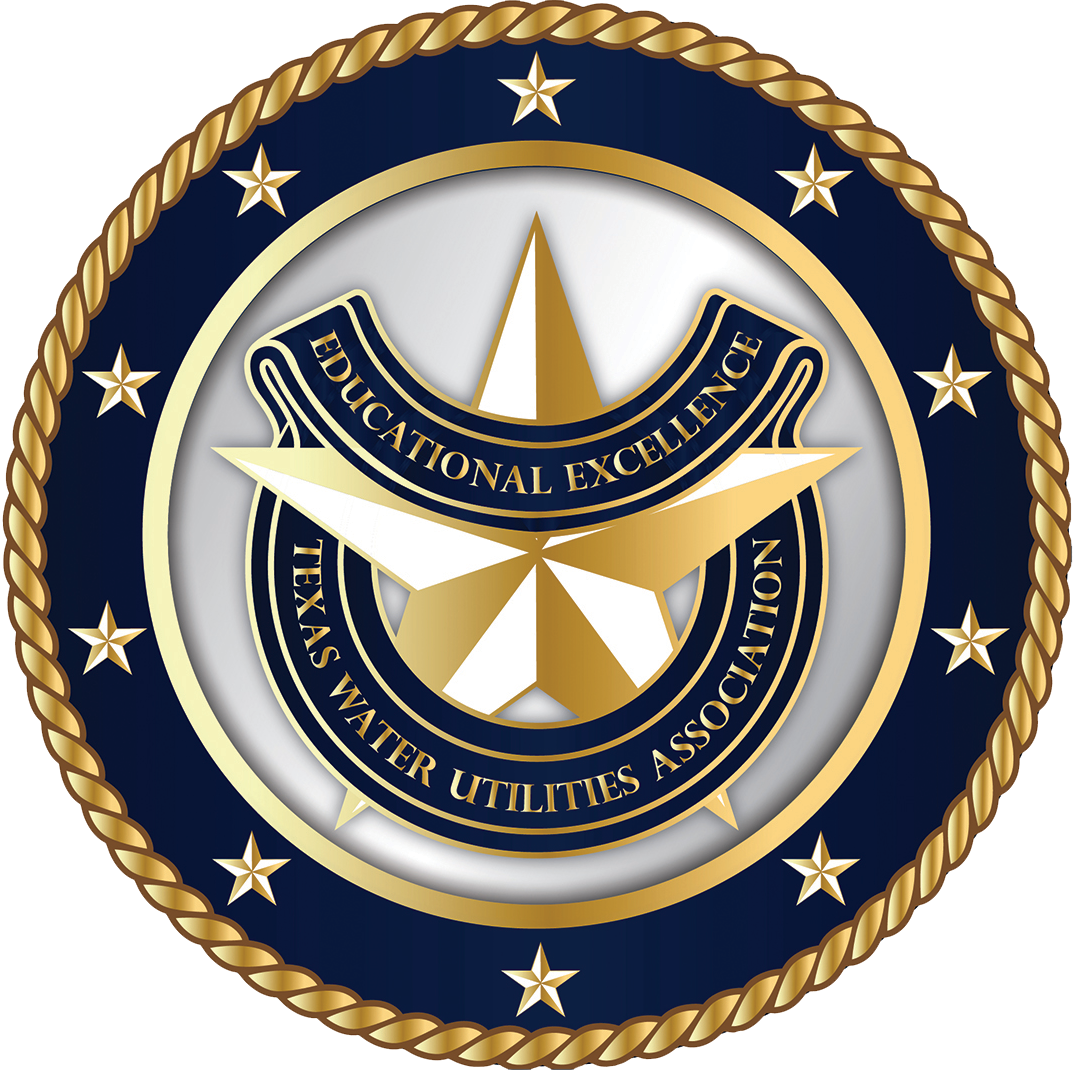 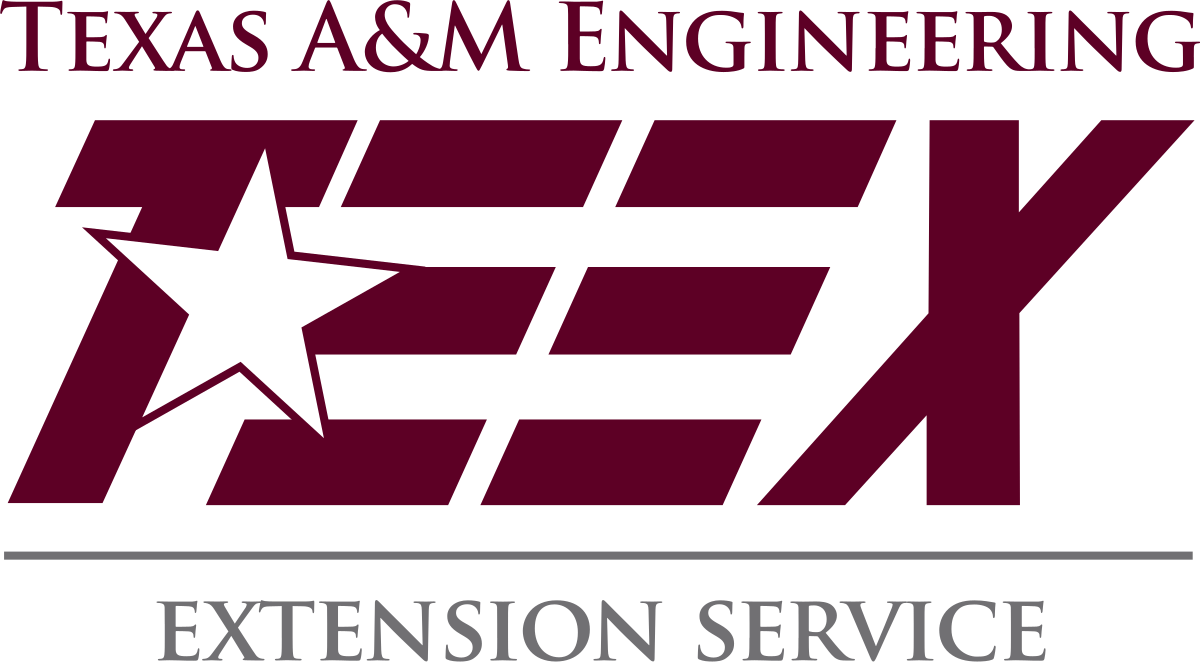 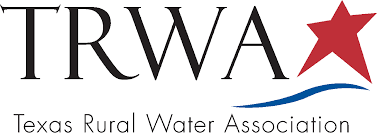 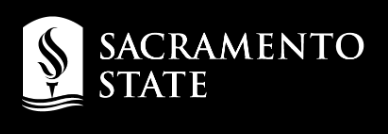 7
[Speaker Notes: Find and add some online provider logos]
Operator Training Curriculum Expansion
TCEQ Regulatory Guidance – Approval of Training
Conferences/Trade Associations
Advanced Operator Training
Fats, Oils & Greases (FOG)
Nutrient Removal Module 1 –                                                              Basic with Chemical Nutrient Removal
Nutrient Removal Module 2 –                                                 Advanced with Biological Nutrient Removal
Wastewater Plant Simulator Workshop
Instrumentation & Controls 101
Electrical 101
Advanced Aeration Basin & Clarifier Training
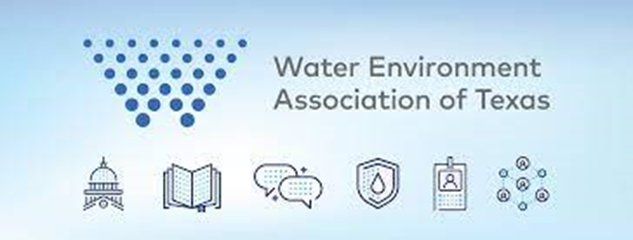 8
Operator Training – TCEQ Approval Process
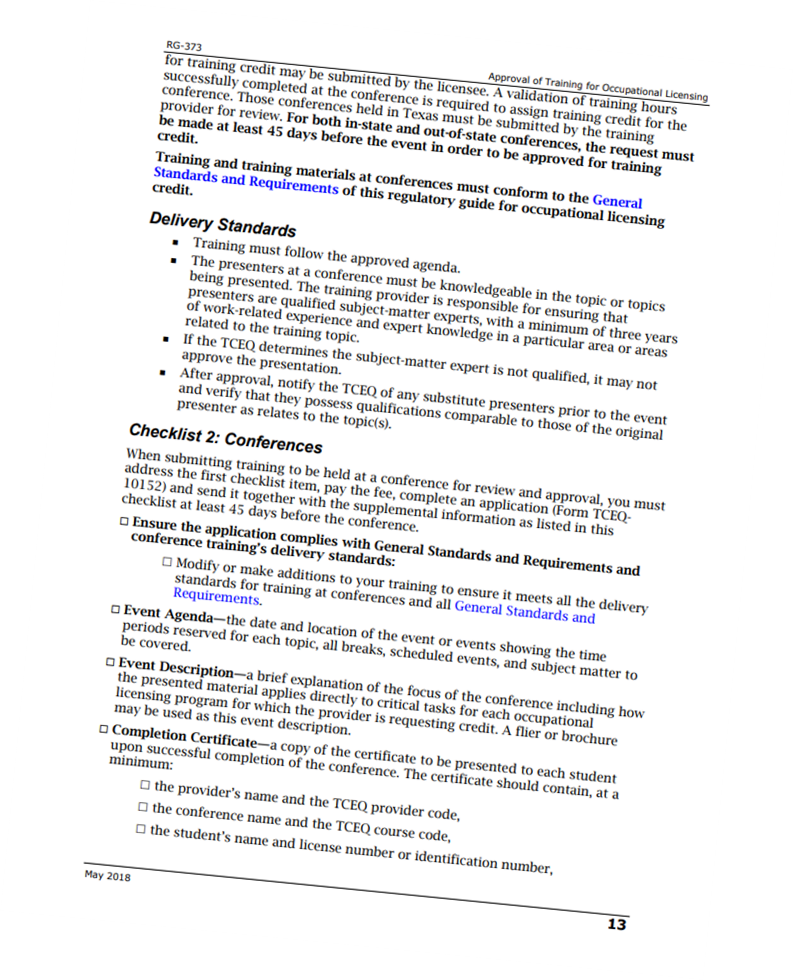 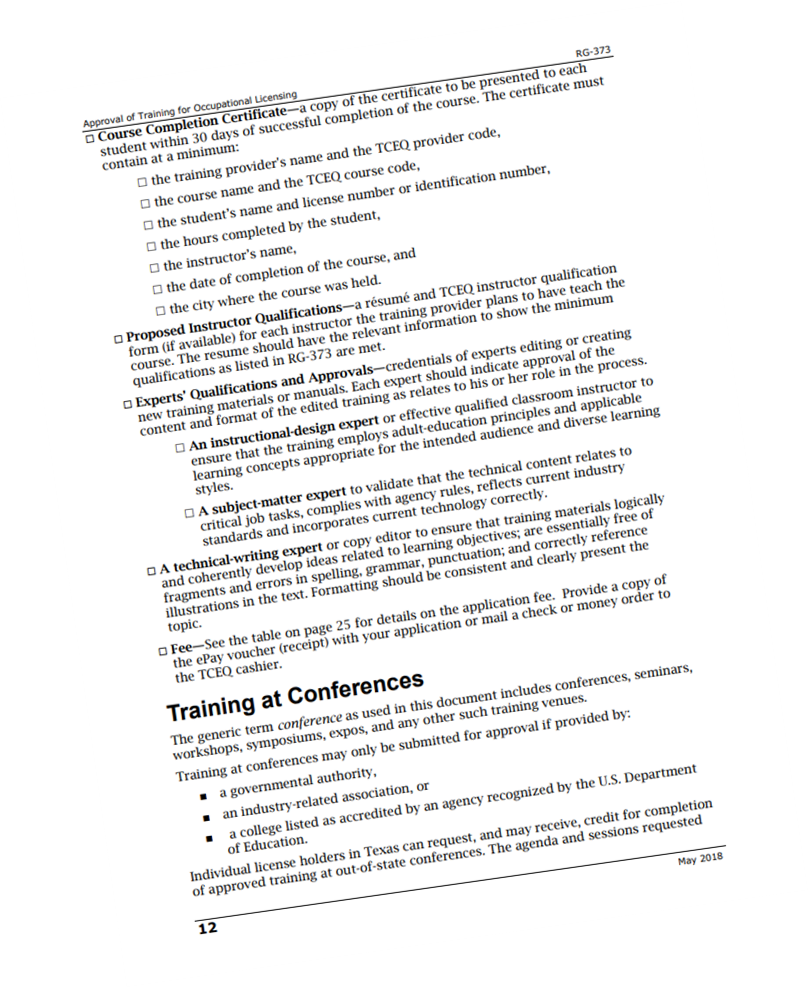 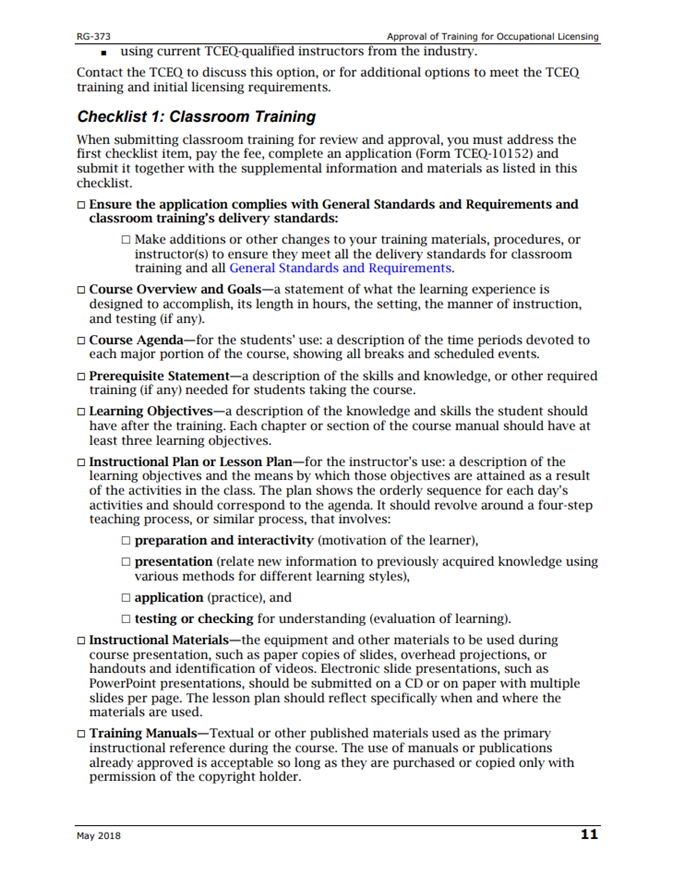 Application Must Comply with General Standards, Requirements, and Delivery Standards
Provide TCEQ with the following:
Course Overview and Goals
Course Agenda
Prerequisite Statement
Learning Objectives
Instructional Plan
Instruction Material
Training Manuals
Proposed Instructor’s & Expert’s Resume
Technical-Writing Expert
Fee
Course Completion Certificate
Submitted by TCEQ Training Provider
9
SAWS Operations Workforce
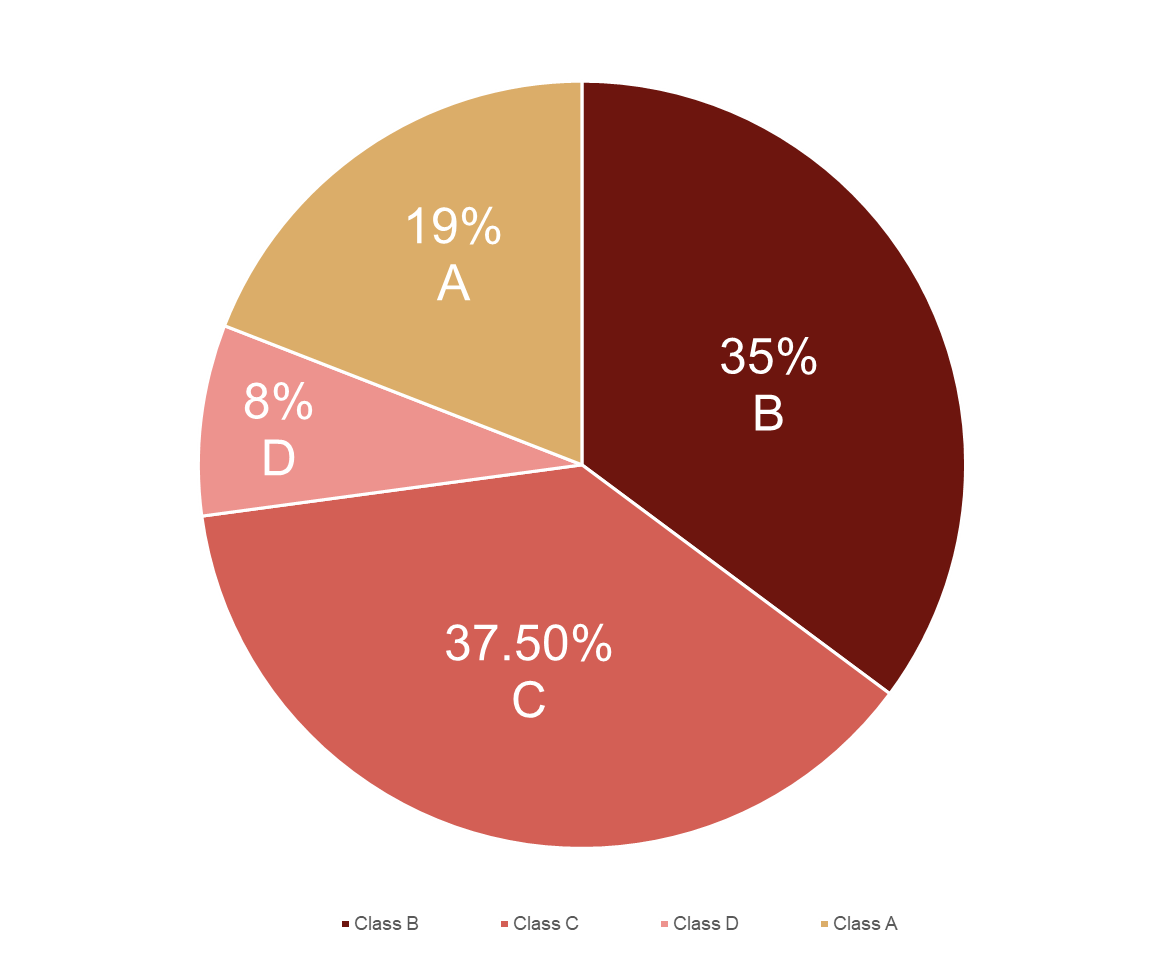 TCEQ Approved Training Provider
SAWS Wastewater Class Licensees*
Class A- 17 Employees
Class B- 31 Employees
Class C- 33 Employees
Class D- 7 Employees
Class A WW License Average Age - 54
Licensees Eligible for Retirement - 30
10
Advanced Operator Training Tailored for SAWS
Bridged the Gap for Knowledge Transfer
Provided Team Building Opportunities
Provided CE Renewal Credits for Operator Licenses
Provided Specific Equipment, Treatment, and Safety to SAWS Operators
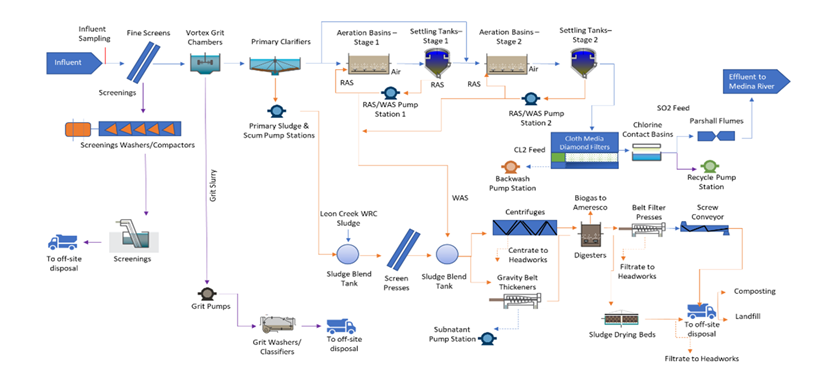 Steven M. Clouse Water Recycling Center
11
SAWS Advanced Operator Training Courses
3 Operator Training Curriculums
Liquids Treatment
Solids Treatment
Disinfection
STV Provided
TCEQ Required Course Material
TCEQ Approved Trainers
Felipe Gutierrez, PE, PhD
Dawn Anderson, PE, Class A Operator
SAWS Operator Attendees Spanned
Operator Age Range
Experience & Class License
All SAWS Water Recycling Plants
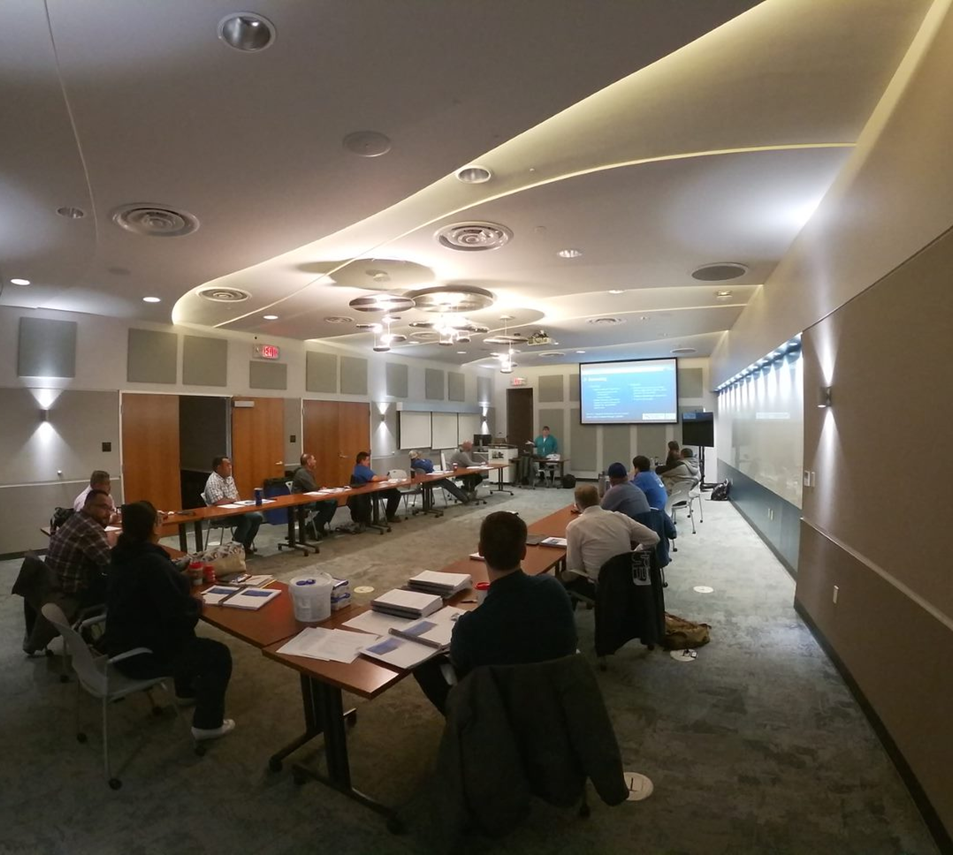 12
SAWS Liquid Treatment Training Course
20 Hour Operator Training
SAWS System Overview, Collection System, & Discharge Permits Wastewater Characterization
Preliminary Treatment 
Primary Treatment
Secondary Treatment
Filtration and Disinfection
Discharge Permits
13
SAWS Solids Treatment Training Course
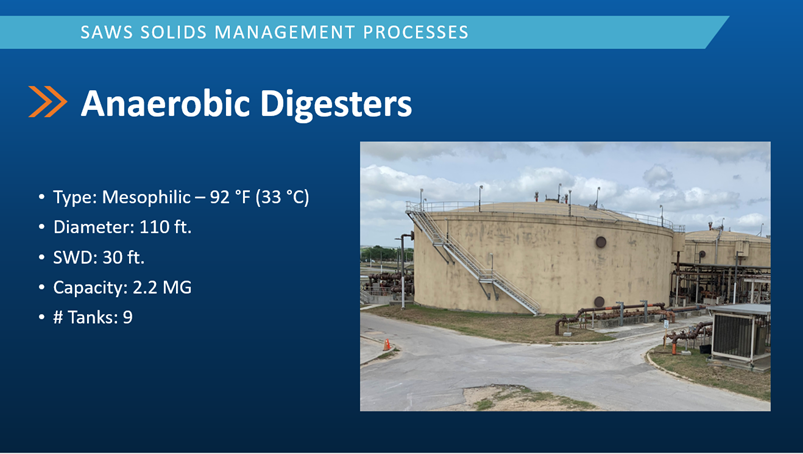 16 Hour Operator Training
Introduction to Solids Handling
Solids Conditioning
Thickening
Digestion
Dewatering
Sidestream              Treatment
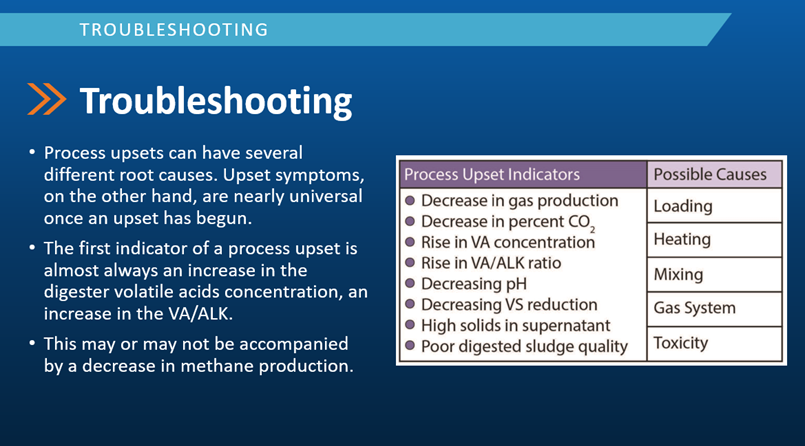 14
SAWS Disinfection Training Course
8 Hour Course
Purpose and Function
Indicator Organisms
Chlorine Disinfection
Theory of Operation
Equipment and O&M
Process Variables and Controls
Troubleshooting
Safety
UV Disinfection
Theory of Operation
Equipment and O&M
Process Variables and Controls
Troubleshooting
Safety
Data Collection, Sampling, and Analysis
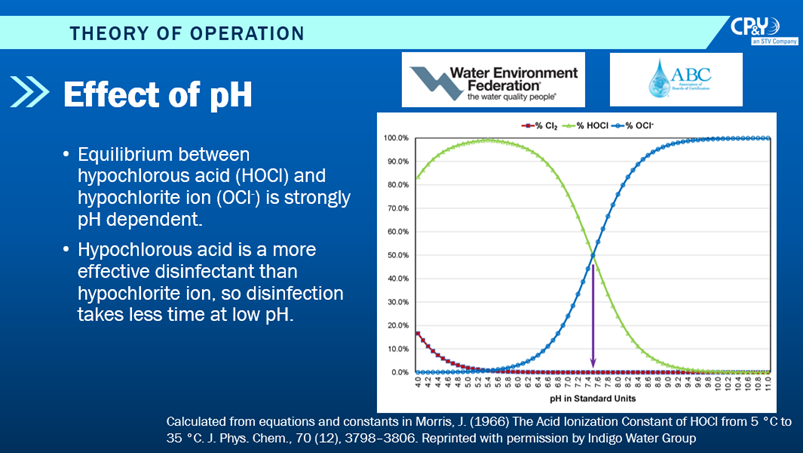 15
Customized Operator Training Benefits
TCEQ Operator Training Credit
Tailored Training Discussions
Operational Troubleshooting
Knowledge Transfer
Team Building
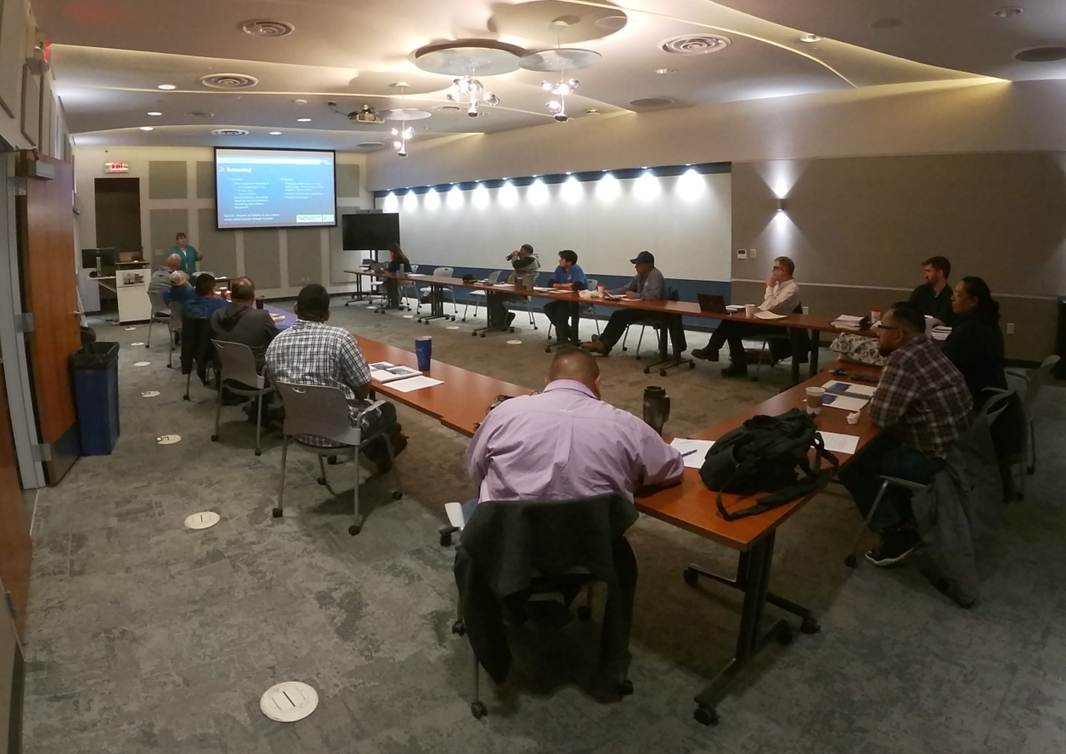 16
Summary
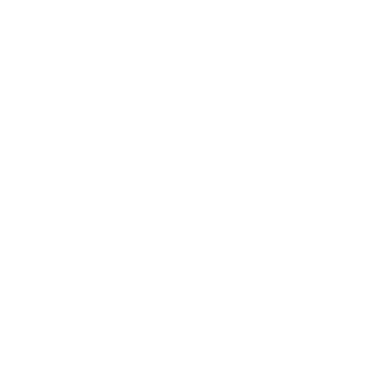 Operator Demand is Greater than the Declining Pool of Experienced Operators
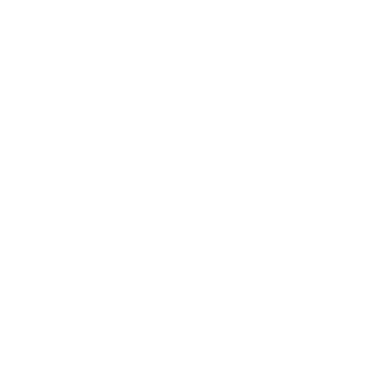 Water/Wastewater Industry Knowledge Gap with Experienced Operators Retiring
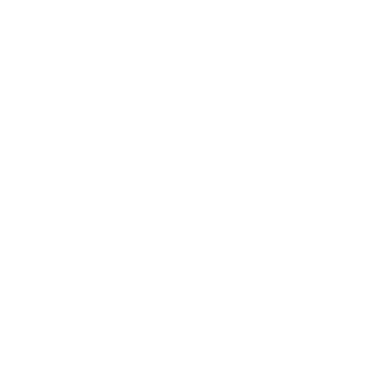 Explore Training Solutions for Your System & Operator Needs
T
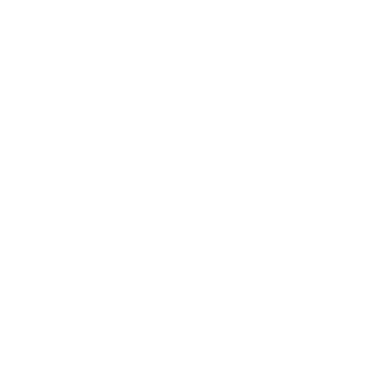 Your Commitment to Operator Workforce Training & Development is a Commitment in Our Future
17
17
Thank You!

Questions?
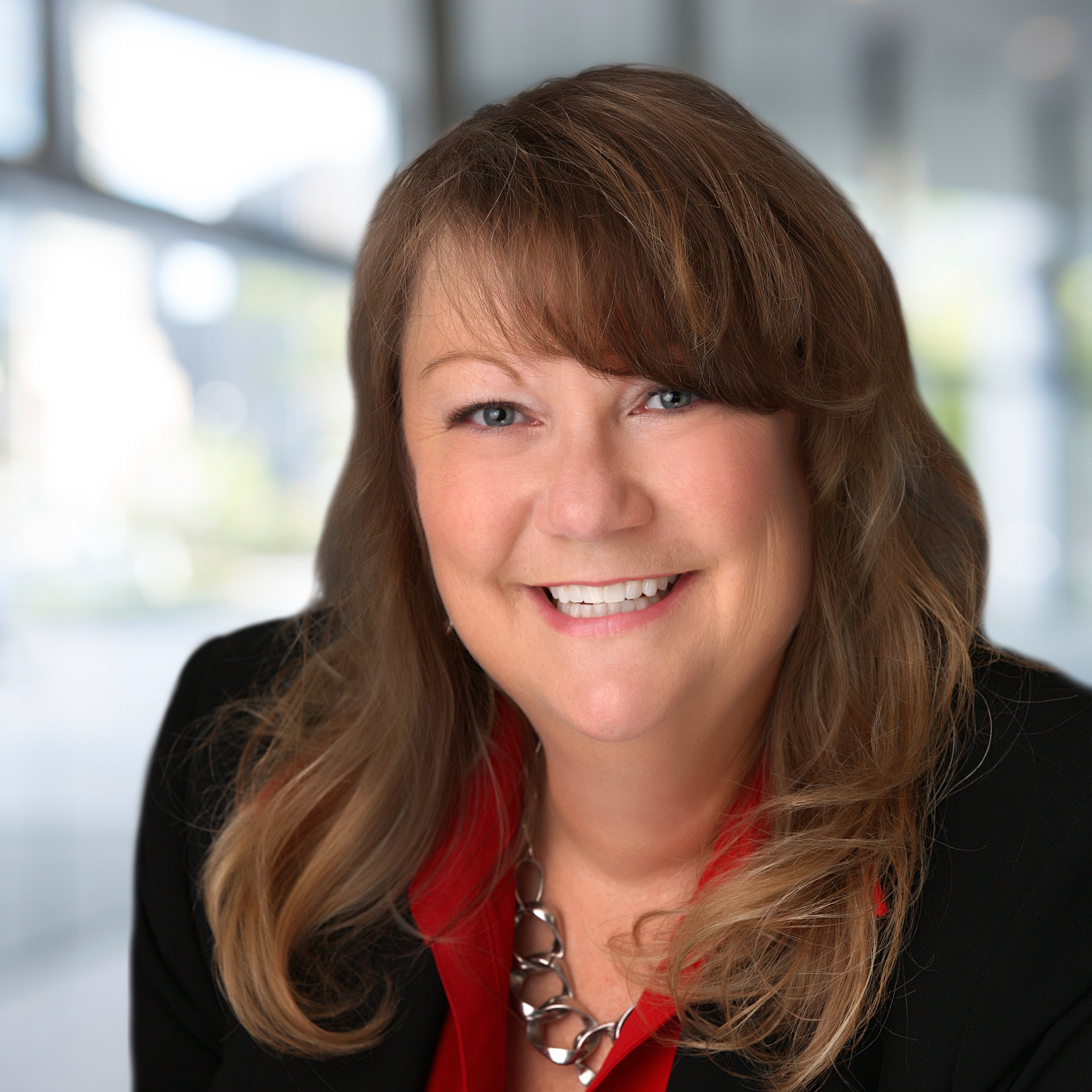 Dawn Anderson, PE
P: (214) 796-9956
E: Dawn.Anderson@stvinc.com